TRABAJO DE GRADO
INTEGRANTES
Adrián Mauricio Rodríguez Arango
Luisa Fernanda Cañas Osorio
Melissa Londoño Arboleda
 
Asesor temático:
Carlos Eduardo Castaño Ríos

UNIVERSIDAD DE ANTIOQUIA
2014
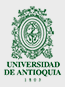 IMPACTOS DE LOS SECTORES DE LA ECONOMÍA EN EL DESEMPEÑO FINANCIERO DE LAS REGIONES EN COLOMBIA ENTRE LOS AÑOS 2009 Y 2013, PARTIENDO DE UN ANÁLISIS FINANCIERO INTEGRAL DE ESTADOS FINANCIEROS.
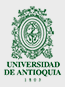 OBJETIVOS
A partir de un análisis integral de estados financieros, identificar los impactos que han tenido los sectores de la economía en el desempeño financiero de las regiones del país entre los años  2009 y 2013.
 
.
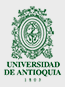 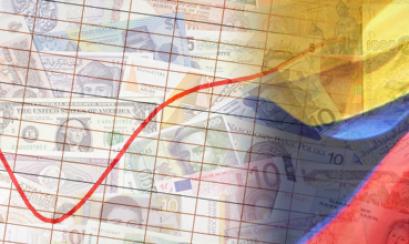 JUSTIFICACIÓN
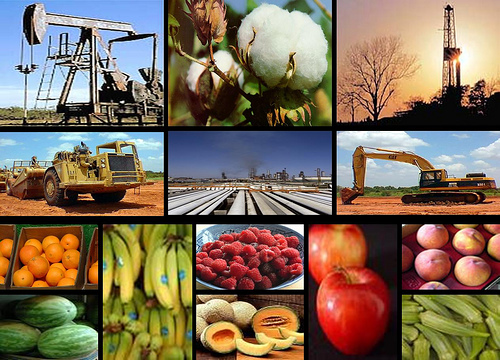 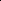 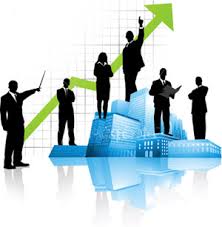 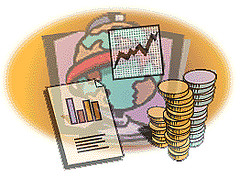 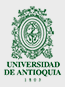 Específicos
	
Plantear los inconvenientes de desempeño financiero de los sectores económicos, según las regiones donde están ubicados.
 
Determinar las diferencias y/o semejanzas de rentabilidad que se pueden observar en las regiones del país, después de hacer un análisis integral financiero en los sectores que están ubicados en ellas.
 
Establecer hacia qué sectores de la economía se está dirigiendo un mayor flujo de efectivo.
 
Indicar el sector económico que tiene más durabilidad en el largo plazo, con base al análisis de los estados financieros
METODOLOGIA
Carácter mixto

Bases de datos

Las regiones están compuestas por los principales departamento y municipios.
AMAZONÍA: Amazonas, Caquetá, Putumayo.
ANDINA: Antioquia, Cundinamarca, Santander, Tolima, Risaralda, Quindío.
CARIBE: Atlántico, Bolívar, Cesar, Córdoba, Sucre, Guajira, Magdalena, San Andrés.
ORINOQUÍA: Arauca, Casanare, Guaviare, Meta.
PACÍFICA: Cauca, Choco, Nariño, Valle.

Sectores económicos
Construcción, Comercio, Servicios, Agricultor, Industria, Minería
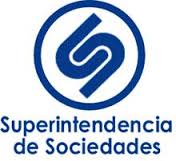 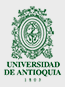 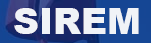 Tabla 1: NÚMERO DE EMPRESAS POR SECTOR Y REGIÓN.
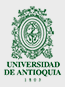 Fuente: Elaboración propia
MARCO TEÓRICO
El análisis financiero integral de Estados Financieros es un tema que se encuentra relativamente nuevo, los autores en los trabajos realizados buscan encontrar resultados que sean aplicados de la forma más adecuada para la toma de decisiones micro y macro económicas, además de tener el conocimiento de cifras y datos que muchas veces no se logran dimensionar con un simple estudio cualitativo. 

En los trabajos analizados se pueden encontrar diferentes enfoques por parte de los autores que crear las bases necesarias para la realización del trabajo.
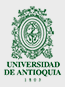 Artículos mas relevantes …
Conglomerados Económicos: un análisis de las disparidades del ingreso departamental en Colombia (1975 - 2005).
Análisis financiero integral: elementos para el desarrollo de las organizaciones.
Desempeño financiero empresarial en Colombia en 2009: un análisis por sectores.
Panorama financiero empresarial en Colombia 2009-2010: un análisis por sectores.
Evaluación del desempeño financiero empresarial por sectores en Colombia en 2011.
Análisis financiero integral de empresas colombianas 2009 - 2010: perspectivas de competitividad regional.
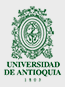 Análisis
Inversión
Estructura de financiación
Flujos de efectivo : Operativo 
Indicadores : 
Liquidez
Rentabilidad 
Endeudamiento
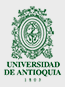 Consideraciones
Influencia de los sectores Servicios y Construcción.
Relevo a la Minería.
Desequilibrio entre regiones.
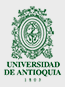